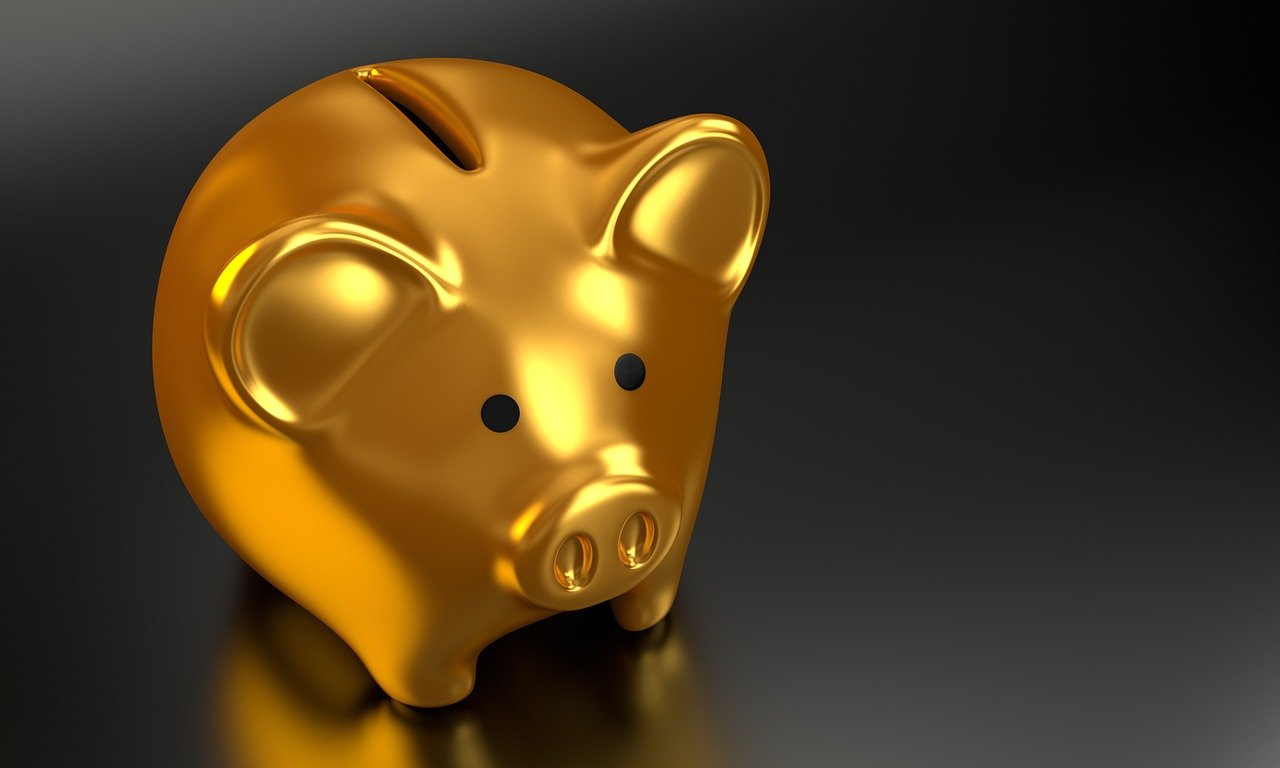 Moduł 3 – jak uniknąć wpadnięcia w długi?
Fundusz Bezpieczeństwa
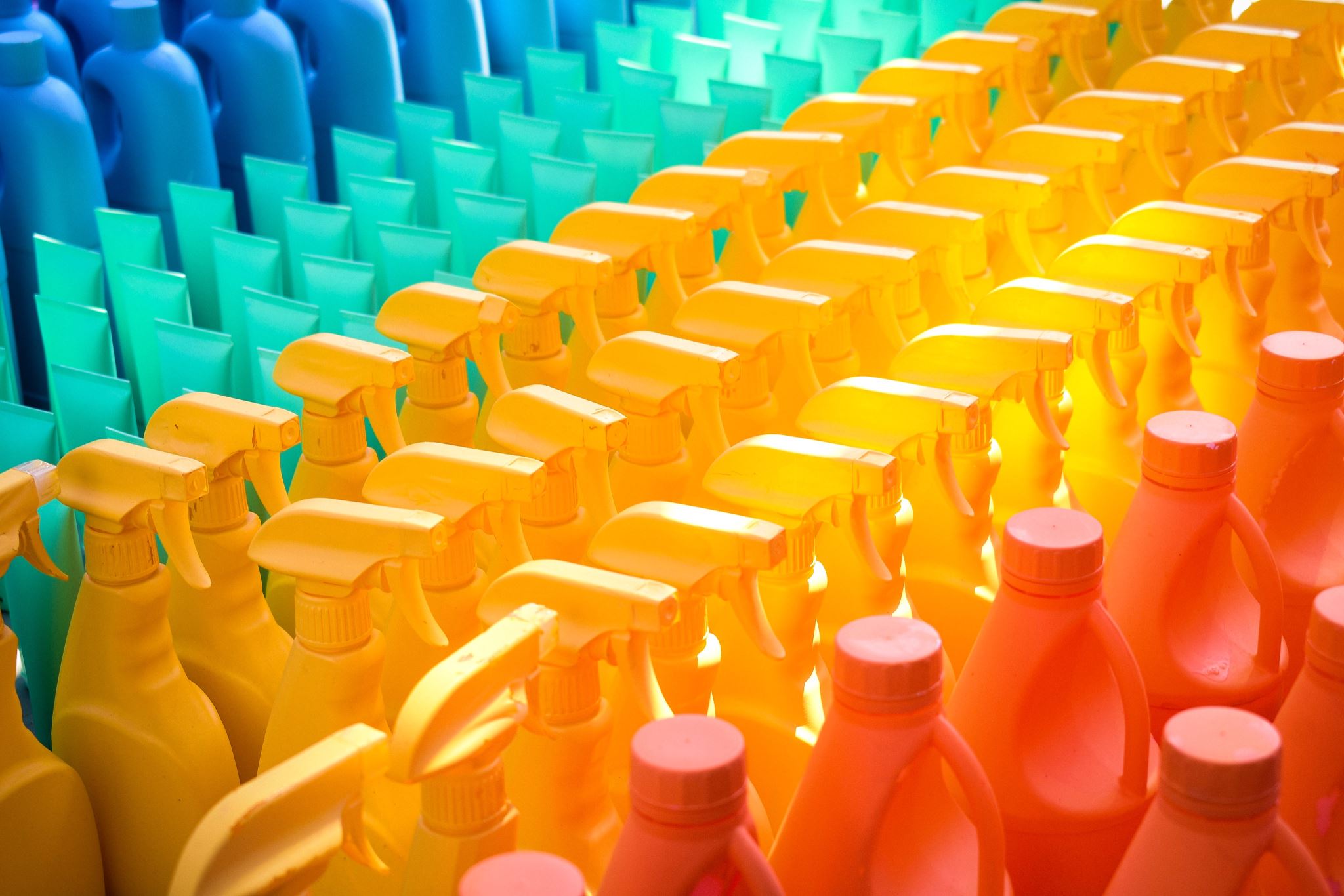 Dlaczego Fundusz Bezpieczeństwa jest ważny?
Jednym z głównych powodów wpadania w tarpaty finansowe gospodarstw domowych jest nagła utrata płynności w przypadku niespodziewanego zdarzenia (np.: utrata pracy, choroba itp.).

Fundusz Bezpieczeństwa pozwala nam zabezpieczyć się na takie wydarzenia i uniknąć ryzykownych zachowań finansowych (np.: chwilówki).
Fundusz Gotówkowy
Noblista z Ekonomii Abhijit Banerjee (2019) badał osoby pobierające pożyczki  i wskazał główne powody oszczędzania:

Wygładzanie konsumpcji między poszczególnymi okresami;
Cykle życia (np.: oszczędzanie na emeryturę)
Możliwość inwestycji (np.: w edukację, czy też nieruchomości)
Zabezpieczenie na trudne czasy;
Dlaczego warto oszczędzać?
Noblista z Ekonomii Abhijit Banerjee (2019)wskazał również kiedy oszczędzanie może być ryzkowne:
Brak dochodu lub dochód ledwie starczający na potrzeby życiowe;
Wysokie prawdopodobieństwo szybkiego wzrostu dochodów w przyszłości (np.: student kończący studia medyczne czy informatyczne);
Hiperinflacja;
Wyzwania oszczędzania w domu (problem samokontroli, a także rodziny i znajomych, którzy będą chcieli wykorzystać nasze oszczędności)
Kiedy oszczędzanie jest problematyczne?
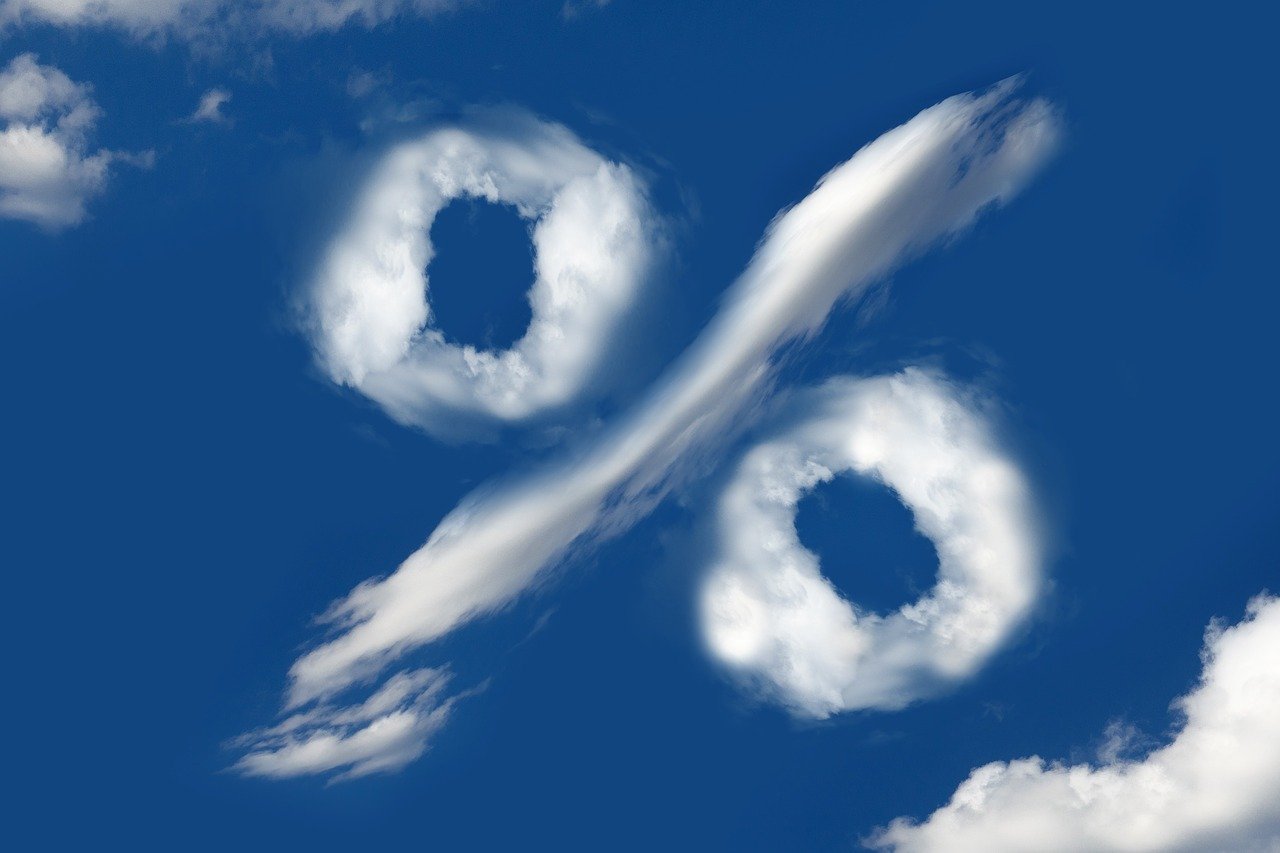 Magia Procentu Składanego
Warren Buffet uważa, że jedną z najważniejszych koncepcji w edukacji finansowej jest „procent składany”.

Procent składany sprawia, że pieniądze zaczynają „pracować na Ciebie”.

Szczególnie efektywne jest długotrwałe oszczędzanie w kontekście procentu składanego.
Procent Składany (zadanie)
Emerytura i PPK
Dlaczego warto być w PPK?
Bajka o Mrówce i Koniku Polnym (zadanie grupowe)
Badania nad zamożnością
Defensywa lub Ofensywa Finansowa
na sytuację majątkową osoby w ciągu życia w dużym stopniu wpływa podejście do gospodarowania pieniędzy – defensywa lub ofensywa finansowa.

 Ofensywę rozumiemy jako umiejętność zarabiania pieniędzy i zwiększania swojego dochodu, defensywę zaś jako umiejętność oszczędzania, a także planowania swoich wydatków.
Co to budowanie majątku?
Najważniejszym wkładem prof. Thomasa J. Stanleya oraz prof. Williama D. Danko było pokazanie, że osoby zamożne w Stanach Zjednoczonych nie żyją na wysokim poziomie, dlatego udaje im się odłożyć znaczne sumy pieniędzy i zapewnić sobie komfort finansowy przez całe życie.
Życie poniżej możliwości finansowych
Nie chesz wpadać w długi. Rozważ…
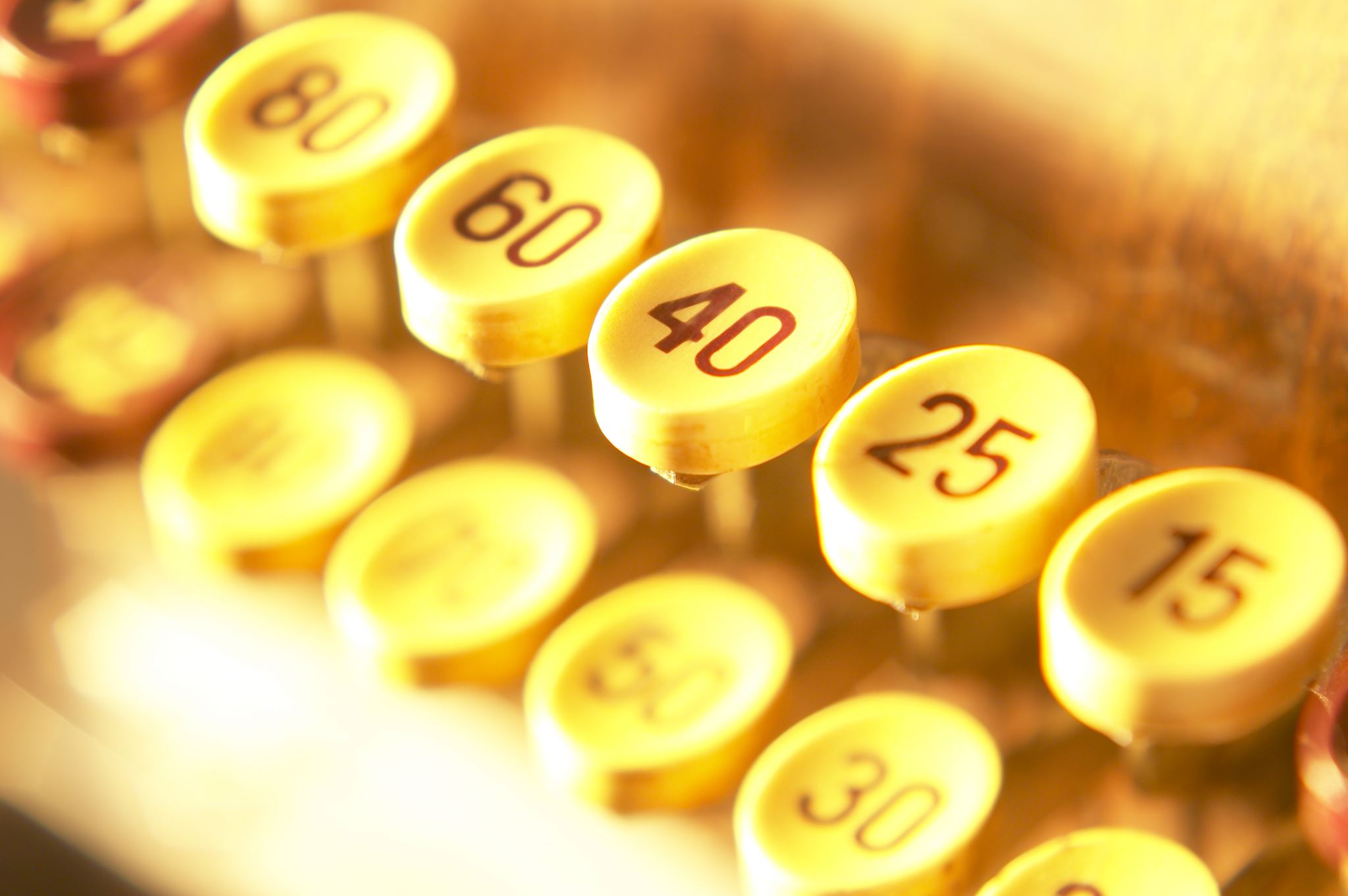 Jeśli bierzesz kredyt:
Staraj się unikać kredytów jeśli tylko to możliwe. Poza następującymi wydatkami:

Zakup mieszkania;
Edukacja;
Ewentualnie samochód (jako narzędzie do pracy i ułatwienia życia)
Dziękuje za uwagę!
Zapraszamy do konsultacji w kontekście poruszanych w module tematów;